Έναρξη Ενότητας 1.1.3
Πλατφόρμα Slidewiki
Πλατφόρμα Slidewiki
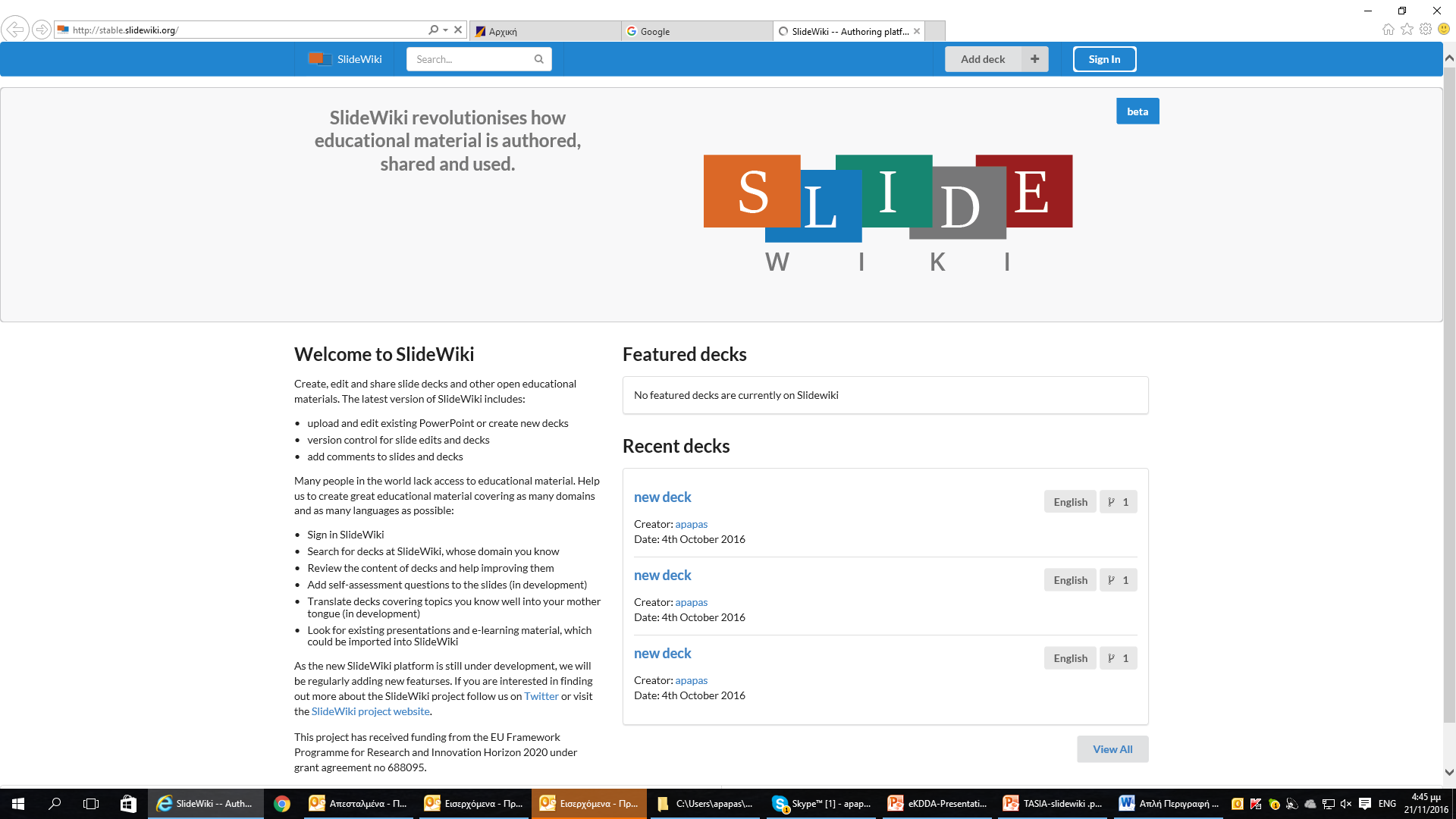 http://stable.slidewiki.org/
2
Έργο Slidewiki του Horizon 2020
Στο πλαίσιο του HORIZON 2020 εγκρίθηκε το έργο SlideWiki  στο οποίο συμμετέχει το ΕΚΔΔΑ ως εταίρος. 

Σκοπός του έργου SlideWiki 

Συμμετοχική  ανάπτυξη και αξιολόγηση  Ανοικτών Εκπαιδευτικών/ Επιμορφωτικών Προγραμμάτων και Εκπαιδευτικού Υλικού αλλά και γενικότερα περιεχομένου με τη μέθοδο Crowdsourcing με ειδικό στόχο την υποστήριξη ευπαθών ομάδων
3
Στόχοι έργου Slidewiki (1)
Ειδικοί στόχοι:
 
Στόχος 1: Εφαρμογή πιλοτικών προγραμμάτων μάθησης μεγάλης κλίμακας σε πραγματικό περιβάλλον που θα αξιοποιούν τη συνεργασία και  συμμετοχή
 
Στόχος 2: Μείωση των περιορισμών χρόνου και χώρου διαδικτυακή συνεργατική και πολυγλωσσική πλατφόρμα ανάπτυξης περιεχομένου μάθησης αλλά και κοινωνικής δικτύωσης γύρω από το περιεχόμενο μάθησης, εξασφαλίζοντας καθολική προσβασιμότητα από κινητά και έξυπνες συσκευές που θα διευκολύνουν  τη δημιουργία MOOCs.
4
Στόχοι έργου Slidewiki (2)
Ειδικοί στόχοι:
Στόχος 3: Ενίσχυση και μεγαλύτερη σύνδεση μεταξύ τυπικής, μη-τυπικής και άτυπης μάθησης 
Άρση των εμποδίων μάθησης 
	 
Στόχος 4: Σύνδεση,των σχετικών με την εκπαίδευση φορέων σε βιώσιμες αλυσίδες εκπαιδευτικής αξίας και περιεχομένου.
5
Στόχοι έργου Slidewiki (3)
Ειδικοί στόχοι:
Στόχος 5: Εξασφάλιση της προσβασιμότητας
 
Στόχος 6: Αναγνώριση των ατομικών δεξιοτήτων και επικύρωση της καταλληλότητας του περιεχομένου  μέσω ειδικών αναλυτικών μεθόδων  μάθησης  όπου οι εκπαιδευόμενοι θα μπορούν να αυτοκαθοδηγούνται.Στόχος η δημιουργία μιας πλατφόρμας για  τη διευκόλυνση μεγάλης κλίμακας συνεργασίας γύρω από το εκπαιδευτικό περιεχόμενο που είναι παρόμοιο με τη Wikipedia
6
Πακέτα εργασίας που συμμετέχει το ΕΚΔΔΑ
7
Πιλοτικές εφαρμογές του έργου SLIDEWIKI
WP6: Δευτεροβάθμια Εκπαίδευση
Fraunhofer, ZGZ, SDR
WP7: Επαγγελματική κατάρτιση
UPM, Fraunhofer, ATHENA, GFOSS, IHKBIZ, EKDDA, PUPIN, ACC
WP8: Ανώτερη εκπαίδευση
UBO, Fraunhofer, SOTON, ATHENA, UPM, VUA, INFAI, PUPIN, UFRJ
WP9: Κοινότητα για την εκπαίδευση
OU, SOTON, UPM, UPV, INFAI, UFRJ
8
Προγραμματισμός έργου Slidewiki
Y1: Αρχικά πιλοτικά
Επιβεβαίωση αρχικών ιδεών. Προσδιορισμός αναγκών για την υπό ανάπτυξη πλατφόρμα. Αναζήτηση προβλημάτων. Έλεγχος εφικτότητας.
Μικρές ομάδες χρηστών (εκπαιδευτές και εκπαιδευόμενοι)
Y2: Οργάνωση ευρύτερων πιλοτικών σε επίπεδο οργανισμού
Πραγματικές υλοποιήσεις σε οργανωτικό σε επίπεδο
Y3: Τομεακά ευρύτερα πιλοτικά
Πραγματικές υλοποιήσεις που θα διατηρηθούν μετά το έργο SlideWiki
9
Πιλοτικές εφαρμογές του ΙΝΕΠ στο Slidewiki
2.3 WP7-3. EKDDA. Ανοιχτή Διακυβέρνηση.
2.4 WP7-4. EKDDA. Βασικές αρχές Διαλειτουργικότητας
2.5 WP7-5. EKDDA. Αξιολόγηση Ωριμότητας Διαλειτουργικότητας Υπηρεσιών
10
Επικοινωνία
Εθνικό Κέντρο Δημόσιας Διοίκησης και Αυτοδιοίκησης
Πειραιώς 211, 177 78 – Ταύρος , www.ekdd.gr   

Τηλ.: +302131306279
11
Τέλος Ενότητας 1.1.3
Χρηματοδότηση
Το παρόν εκπαιδευτικό υλικό έχει αναπτυχθεί στο πλαίσιο του εκπαιδευτικού έργου του ΕΚΔΔΑ.
Το έργο με το ακρωνύμιο SlideWiki «Large-scale pilots for collaborative OpenCourseWare authoring, multiplatform delivery and Learning Analytics» έχει χρηματοδοτήσει μόνο την αναδιαμόρφωση του εκπαιδευτικού υλικού.
Το έργο υλοποιείται στο πλαίσιο του Ευρωπαϊκού προγράμματος Έρευνας «Horizon 2020» και χρηματοδοτείται από την Ευρωπαϊκή Ένωση.
Σημειώματα
Σημείωμα Ιστορικού Εκδόσεων Έργου
Το παρόν έργο αποτελεί την έκδοση 1.0. 
Έχουν προηγηθεί οι κάτωθι εκδόσεις:
Έκδοση διαθέσιμη εδώ.
Σημείωμα Αδειοδότησης
Το παρόν υλικό διατίθεται με τους όρους της άδειας χρήσης Creative Commons Αναφορά, Μη Εμπορική Χρήση Παρόμοια Διανομή 4.0 [1] ή μεταγενέστερη, Διεθνής Έκδοση. 
Εξαιρούνται τα αυτοτελή έργα τρίτων π.χ. φωτογραφίες, διαγράμματα κ.λ.π., τα οποία εμπεριέχονται σε αυτό και τα οποία αναφέρονται μαζί με τους όρους χρήσης τους στο «Σημείωμα Χρήσης Έργων Τρίτων».
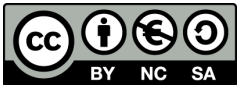 Διατήρηση Σημειωμάτων
Οποιαδήποτε αναπαραγωγή ή διασκευή του υλικού θα πρέπει να συμπεριλαμβάνει:
το Σημείωμα Αναφοράς
το Σημείωμα Αδειοδότησης
τη δήλωση Διατήρησης Σημειωμάτων
το Σημείωμα Χρήσης Έργων Τρίτων (εφόσον υπάρχει)
μαζί με τους συνοδευόμενους υπερσυνδέσμους.